GEOS 22060/ GEOS 32060 / ASTR 45900
Lecture 5
Monday 25 Jan 2015

Carbon cycle and Earth-climate stabilization
Today:
Presentation of Walker et al. (1981) (required reading)
Follow-up on some points from Homework 2
Carbon cycle and Earth-climate stabilization
The carbonate-silicate feedback hypothesis
Testing the hypothesis 
Refining the hypothesis
Presentation of Walker et al. (1981)
Recent parameterizations of the Walker et al. (1981) feedback
Kite et al., Astrophysical Journal 2011:
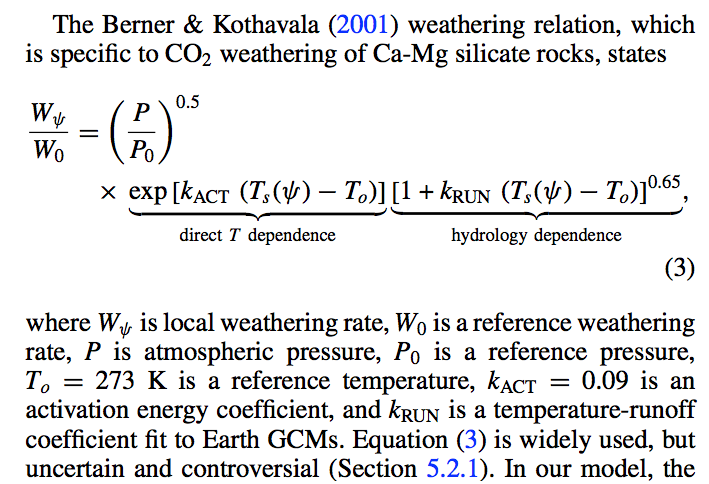 later in this lecture + Lecture 6
Follow-ups from Homework 2.
Some people wrote that build-up of O2 can inhibit H escape. This can be true, but only under restricted circumstances (homopause, diffusion-limited escape). 

Escape velocity question: key point is that pressure-driven flow allows gradual escape of fluid to large distances from the planet (even when, as is true for many worlds, the 
sound speed is much less than the escape velocity).
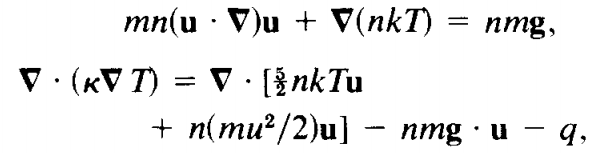 Fluid pressure does
work against gravity
Watson et al. 1981
(Eulerian equations)
If we were not dealing with escape of a fluid
then we would only have to consider these 
terms, and escape would require KE > GPE
Follow-up from office hours: the meaning of the spatial resolution of a gravity measurement
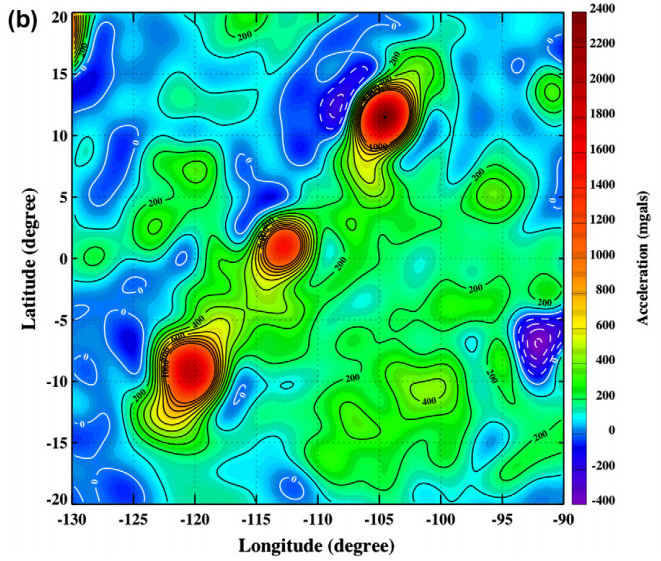 force
at spacecraft
due to
a unit mass
F = k / (r2 + z2)
r
spacecraft
unit
masses
on world’s
surface
z
r=z
r
spacecraft
trajectory
world of interest
(radius >> z)
line of sight to Earth
Key points from today’s lecture
Main fluxes and reservoirs in the long-term carbon cycle: what is the evidence for a negative feedback?
Testable elements of the carbonate-silicate weathering hypothesis: how well do they hold up to testing?
Evidence from past shocks to the Earth system and present-day weathering bearing on the carbonate-silicate weathering hypothesis.
Possible explanations for the lab-vs.-field discrepancy in weathering rates: the role of flushing.
Carbonate-silicate feedback hypothesis
(Operational) definition of habitable planet:
Habitable planet ≈ maintains surface liquid water over timescales relevant to biological macroevolution
On Earth, long-term climate stability involves the nonlinear temperature dependence of greenhouse gas drawdown by weathering.
Stabilizing feedback:
(Walker et al., JGR, 1981; Kasting et al., Icarus, 1993)
increase
increase GHG
concentration
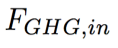 increase temperature
Habitable zone
*
r
too hot
stabilize GHG
concentration
too cold
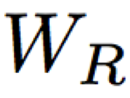 increase
Dependent on
which atmospheric
volatiles are available
[Speaker Notes: RETAIN WATER

So there’s no shortage of planets. And assuming there’s enough stirring of orbits early on to guarantee a non-negligible endowment of water for terrestrial planets, The question of the nearest habitable planet really boils down to whether they can hang on to their water. 
Take Earth as an example: this is not easy because the Sun’s luminosity is changing, and the rate of tectonic activity is also changing, and even a small imbalance between greenhouse gas supply and greenhouse gas removal would cause disaster if sustained. So unless our planet is very fortunate there is a need for a stabilizing feedback. And so an idea was developed on the basis that we are not very-lucky: (Carbonate-silicate feedback) (Start in equilibrium – ghg_in = ghg_outthe …  Describe) And this concept is so useful in understanding Earth history, that when we think of the circumstellar HZ on planets-in-general, we think of it as the range of distances from the star within which climate-stabilizing feedback *might* operate.]
The carbonate-silicate feedback hypothesis involves both on-land weathering and seawater chemistry
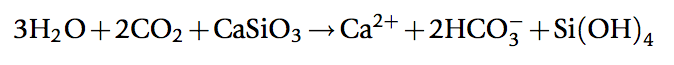 atmosphere
rocks
discharge to ocean
seafloor
precipitates
dissolved in ocean
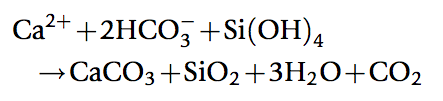 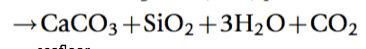 Short-term vs. long term carbon cycle
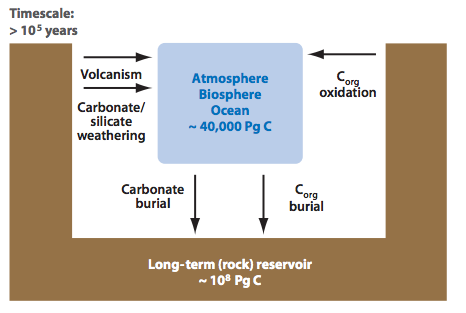 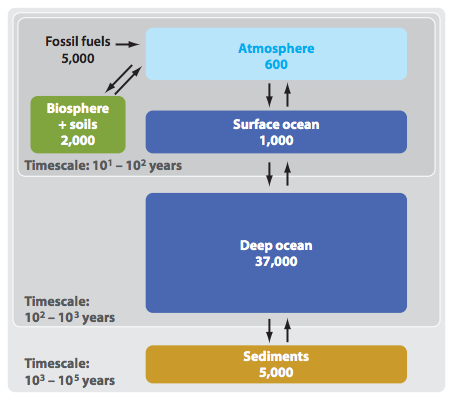 ANTHROPOGENIC 
CLIMATE CHANGE
Units: Pg C
THIS CLASS
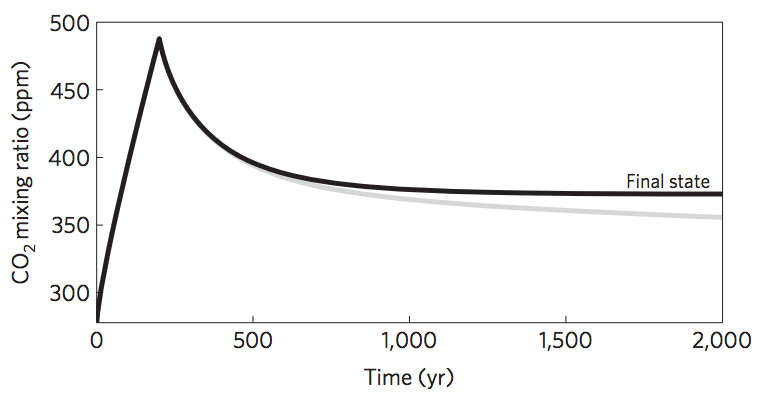 Zeebe, Annual Reviews
of Earth and Planetary
Sciences, 2012
Goodwin et al.
Nature Geosci. 
2009
Observation: CO2 concentration does not change quickly; therefore CO2 supply is almost exactly equal to CO2 removal.
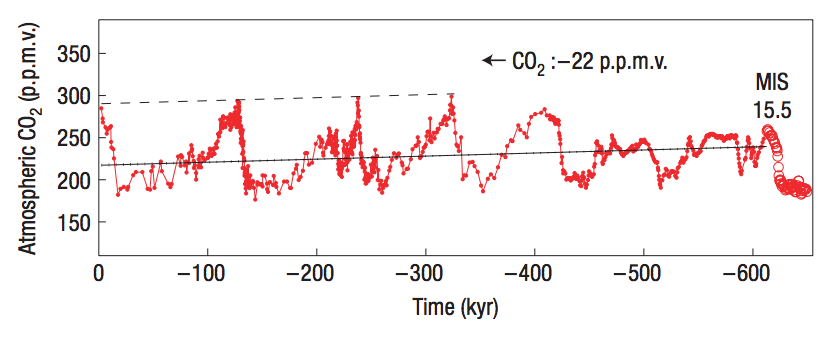 Direct measurement
from air trapped
in ice cores. 
Unfortunately, no 
continuous ice record
prior to 1 Mya (because
old ice flows to the sea)
Maximum imbalance between C in and C out = 1-2%
(recall ocean C is currently ~50 x atmospheric C)
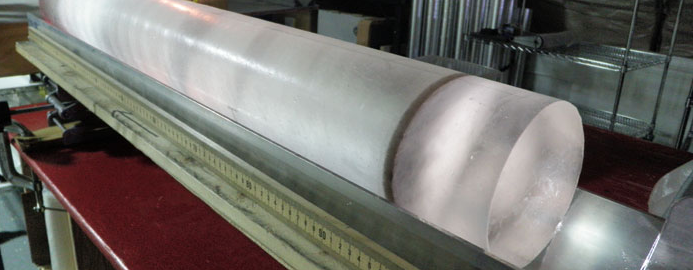 Zeebe & Caldeira, Nature Geoscience, 2008
13C shows that 70%-80% of CO2 released by volcanoes is taken up by carbonates (organicmatter C-sink is relatively unimportant)
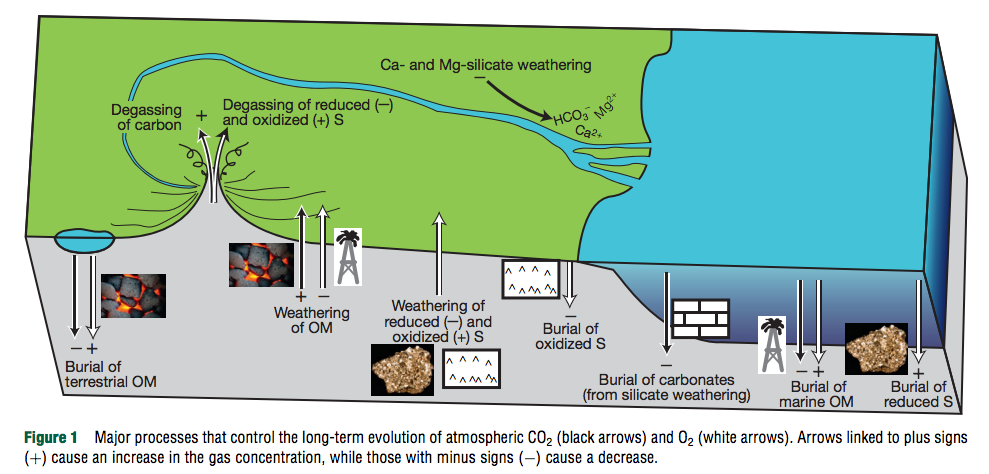 Royer, Treatise on Geochem. (2nd edn.), 2014
Erosion driven by tectonic uplift is required to provide cations to balance CO2 supplied by volcanic outgassing.
C in atmosphere-ocean system: 3 kg/m2 , replenished every ~300 Kyr
Ca needed to “neutralize” C: ~102 kg/m2/Myr (continental area, Ca:C stochiometry)
Ca content of upper continental crust: ~5 wt%  ~100 km3/yr of rock must have its Ca leached to balance volcanism.
Observed sediment (suspended/bedload) flux: 8 km3/yr; roughly in balance with rock uplift by tectonics.
Soil-profiles grow slowly and diffusively ( and are rarely >>100 m deep), too slow to balance Ca2+ demand.

Plate tectonics needed for Earth-climate stability (in order to supply cations to balance volcanic fluxes of CO2).
(However, would volcanic outgassing cease without plate tectonics?)
The carbonate-silicate cycle in the context of plate tectonics:
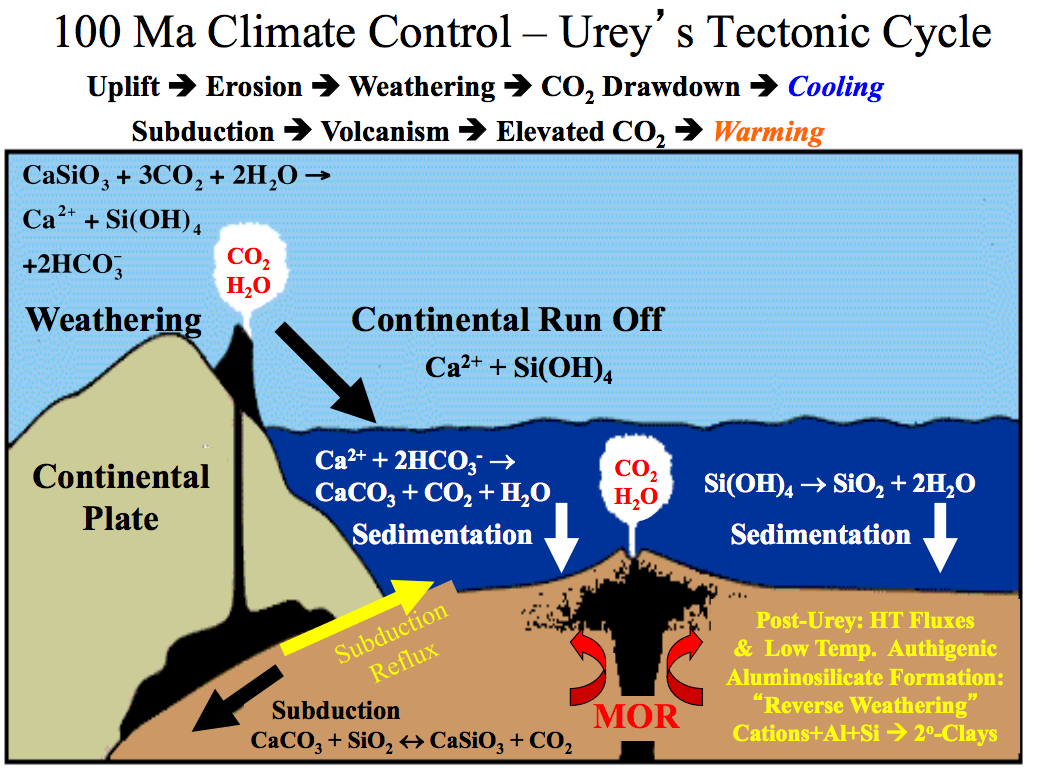 Adina Paytan
What controls the weathering rate?
Water supply (to flush away dissolved products)
CO2 concentration (acidity; thermodynamics)
Temperature ( kinetics)
Reactive surface area (uplift/tectonics/erosion)
Global denudation is focused in mountain areas (tectonic uplift) During periods of Earth history when there were more (less) mountains, one would expect more (less) silicate weathering for a given temperature.  Mountains (the result of plate collisions) cool the planet.
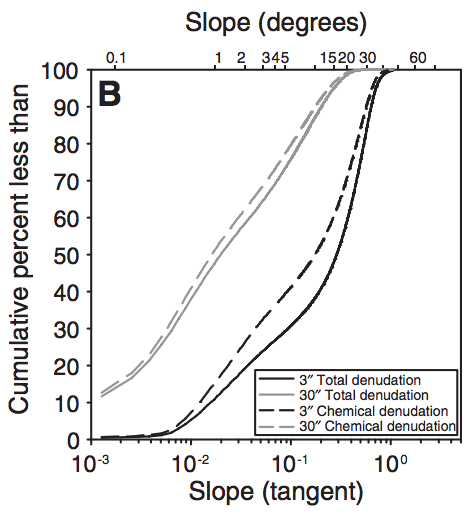 Chemical denudation is less weighted
to high elevations than total
denudation, because steepland
weathering is less efficient (cations
leached per kg rock eroded).
Larsen et al. Geology 2014
80% of global weathering product travelling as dissolved load occurs within a narrow range (0.01 – 0.5 mm/yr) of erosion rates.
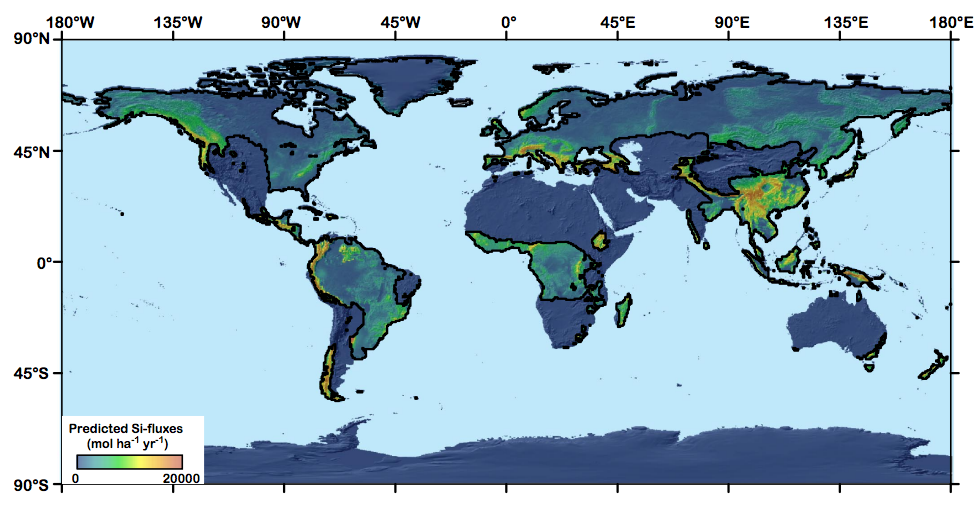 Key zone for 
stability of Earth 
climate over the past
10 Myr
Black line marks boundary 
where precipitation
=evaporation
Hilley & Chamberlain, PNAS 2008
Since high elevation of SE Asia is an
accident of plate tectonics, is Earth climate stability
a tectonic accident?
Effect of continental drift
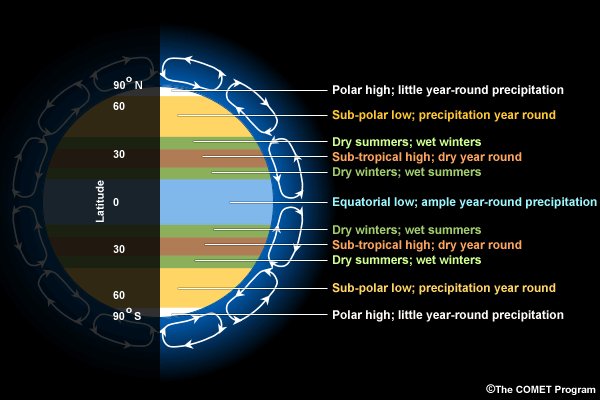 Suppose Earth had
one, small continent
that had a constant
tectonic uplift rate.

What would be the 
effect on global
climate of drifting
from A to B?
from B to C?
C
B
A
Predictions for pCO2 and temperature based on the Walker et al. 1981 hypothesis:
log(pCO2)
secular decrease
plate-tectonic 
cycles
4 Gya
now
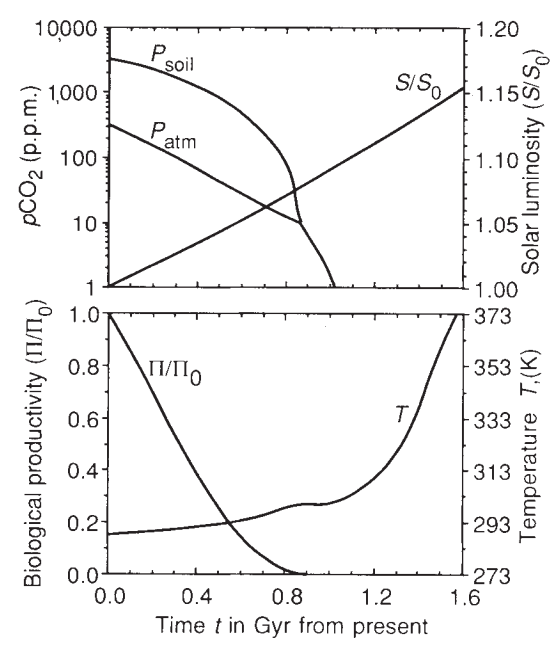 T
plate-tectonic cycles
4 Gya
now
Key factors:
(1) Increasing solar 
luminosity
(2) Plate tectonics
(mountains,
“weatherability”)
Caldeira et al. 1992 Nature:
“Life span of the 
biosphere revisited”
Carbonate weathering has no net effect
Carbonate weathering on land
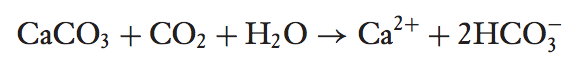 Carbonate precipitation in the ocean
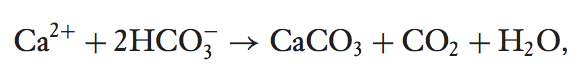 pH of seawater is controlled by the carbonate buffer
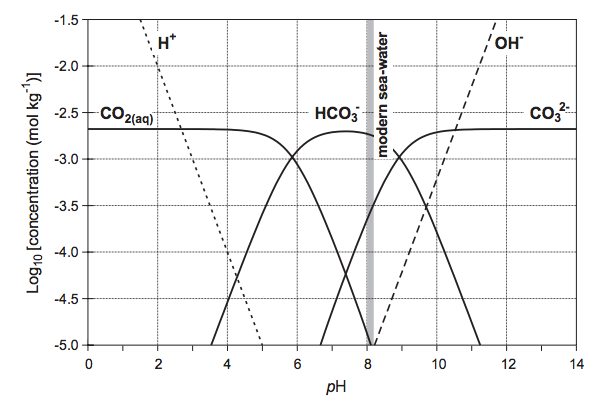 pH of rainwater = 5.6
Ridgwell & Zeebe 2005
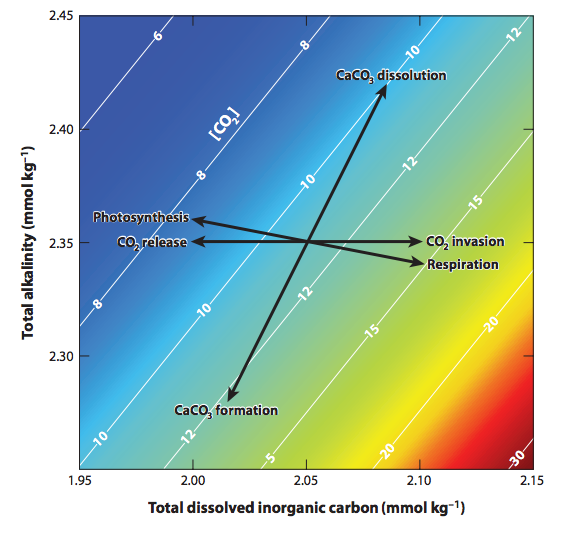 Zeebe,
Annual
Reviews of
Earth and
Planetary
Sciences,
2012
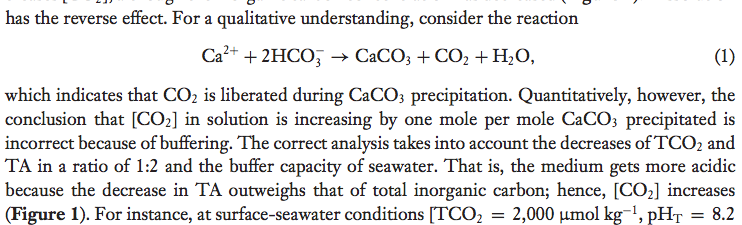 Tests for the carbonate-silicate weathering feedback hypothesis:
Seek present-day gradients weathering corresponding to present-day gradients in temperature between watersheds.
Seek evidence for weathering increases during geologically-sudden warm events.
(Because of the Faint Young Sun) look for evidence of higher pCO2 in the distant geologic past.
CO2 versus time for the last 0.5 Gyr
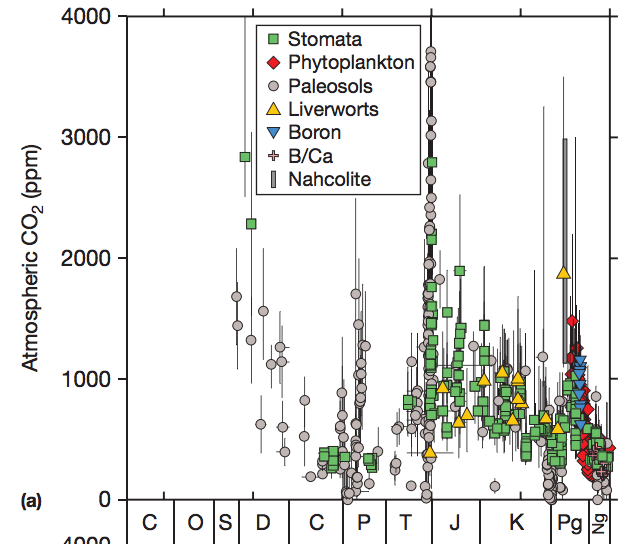 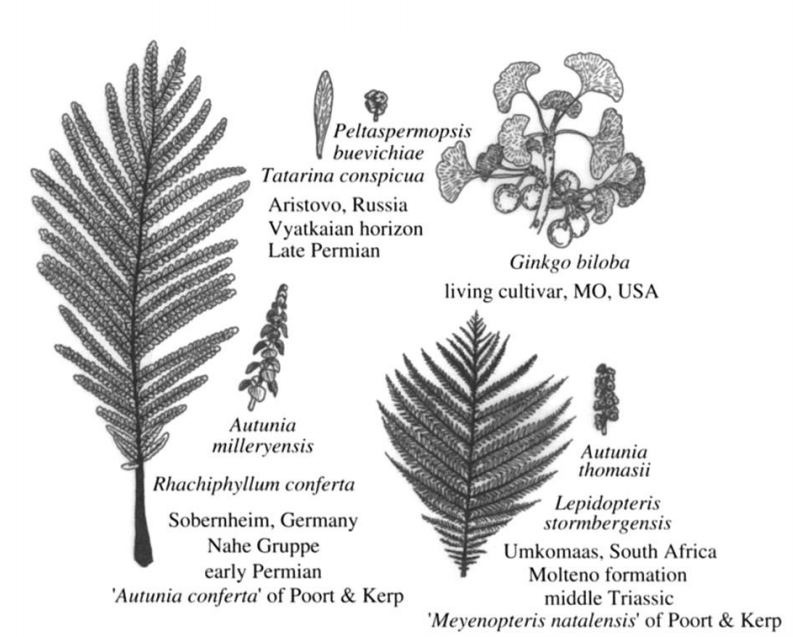 Stomatal indices
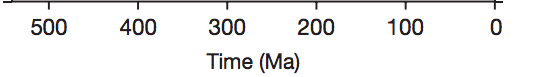 Q: When CO2 goes up, does temperature go up?
A: Sudden rises in CO2 are accompanied by temperature rises;
    longer-term changes in temperature may have other controls, e.g. albedo.
Multiproxy
Stomatal indices
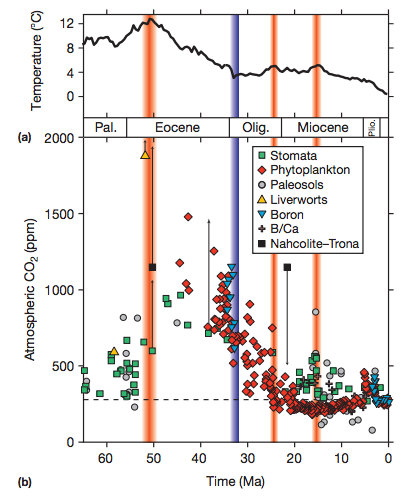 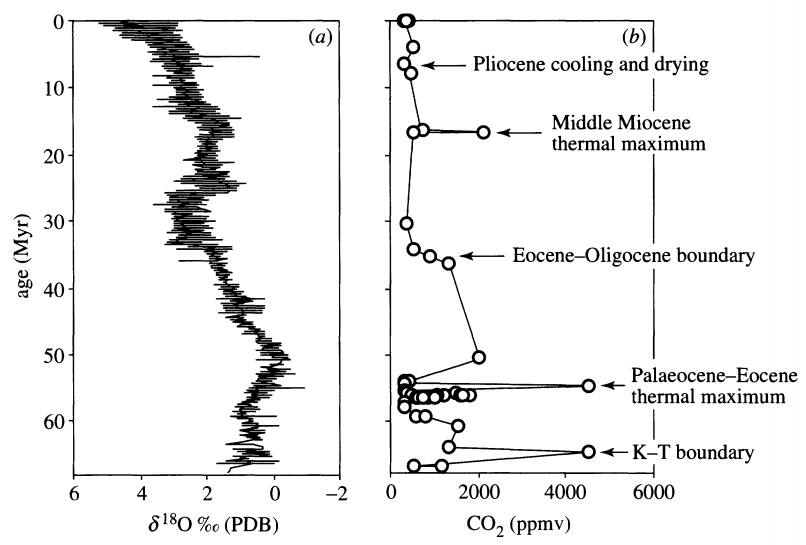 Retallack, Phil. Trans., 2002
Before 1 Mya, temperature
records are more reliable
than pCO2 records.
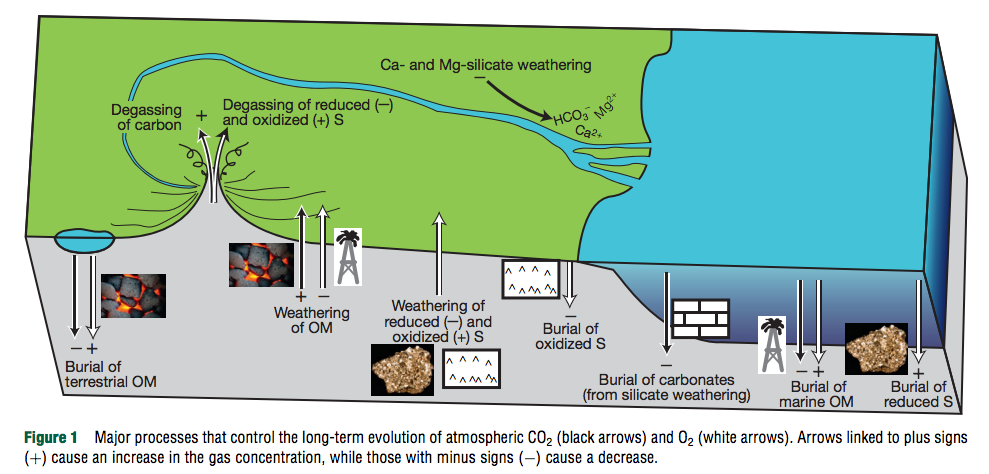 River input
Composition of upper continental crust (UCC) ~ composition of shales ~ composition of river sediments.

[Seawater] >> [UCC]: S, Cl, F, B, Mg, Na, K
[Seawater] << [UCC]: Pb, Al, Si, Fe
How river input (discharge x concentration) is measured
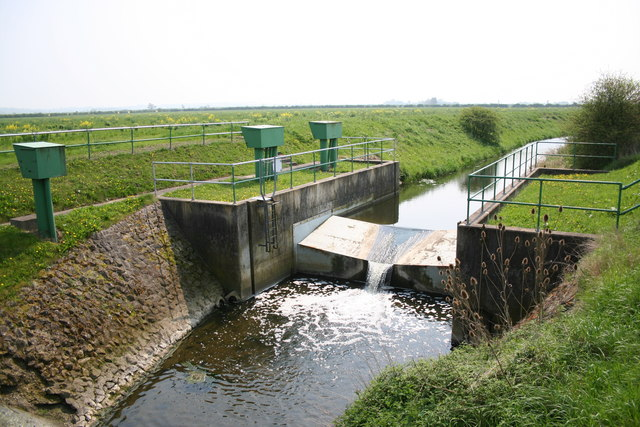 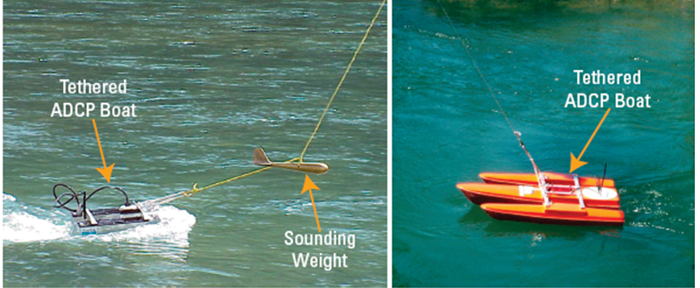 Acoustic Doppler profiling (discharge)
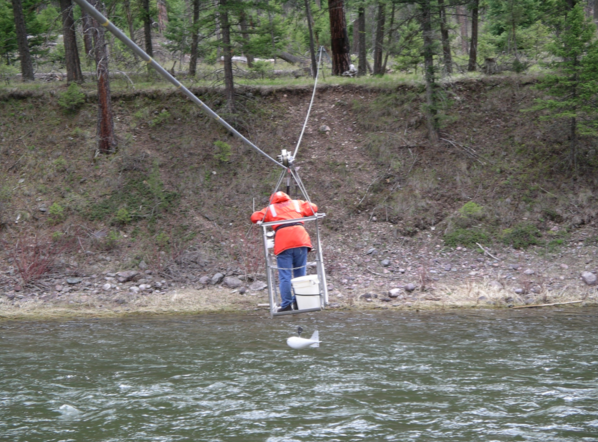 Stream gages (discharge)
Sampling for chemistry (concentrations)
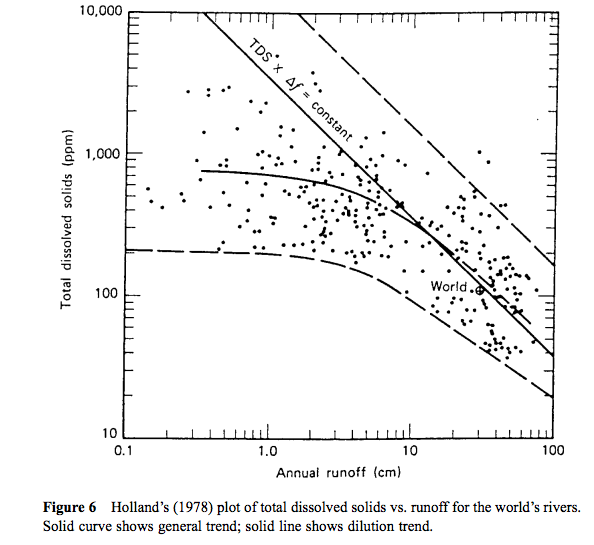 Concentration-
discharge
relationships show
dilution trend at 
large discharge

This trend is also
observed for the
seasonal cycle of
runoff in individual
rivers. Therefore,
constructing
an annual-average
budget requires
many concentration
measurements.
Some support for T and runoff
control on weathering, but much scatter
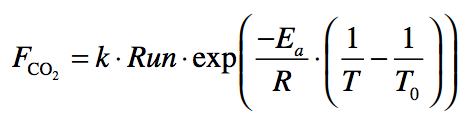 Data: 99 small granitic catchments
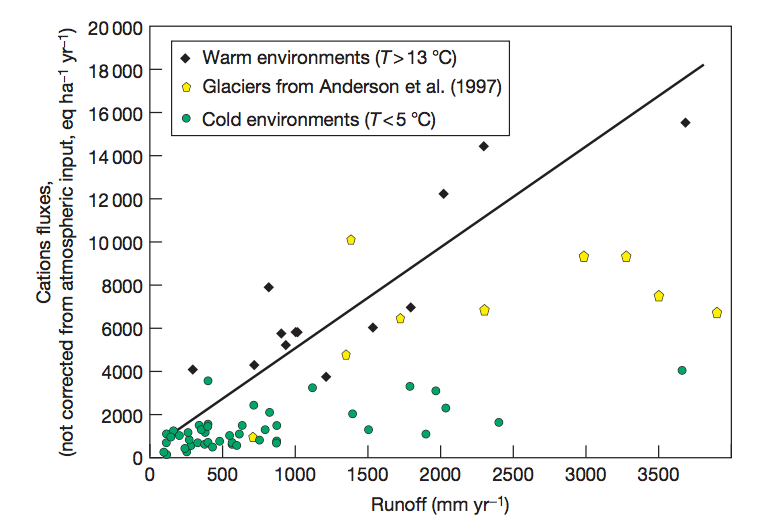 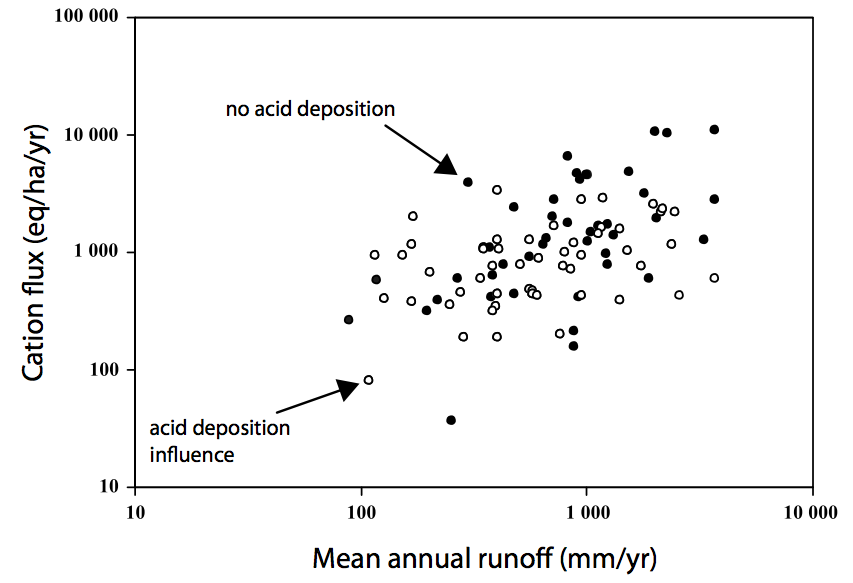 Oliva et al. 2003
Godderis et al. Rev. Min. Geochem. 2009
Kinetically-limited watersheds vs. supply-limited watersheds
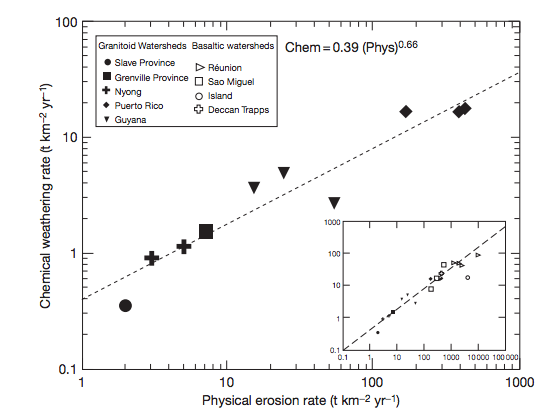 Kinetically-
limited, low
weathering
intensity
(steep 
mountains)
Earth’s ability to
recover
from a
hyper-
thermal
resides in 
the mountains
Transport-
limited,
High 
weathering
intensity
(plains)
sometimes (confusingly) referred to as “supply” limited
West et al. 2005 EPSL
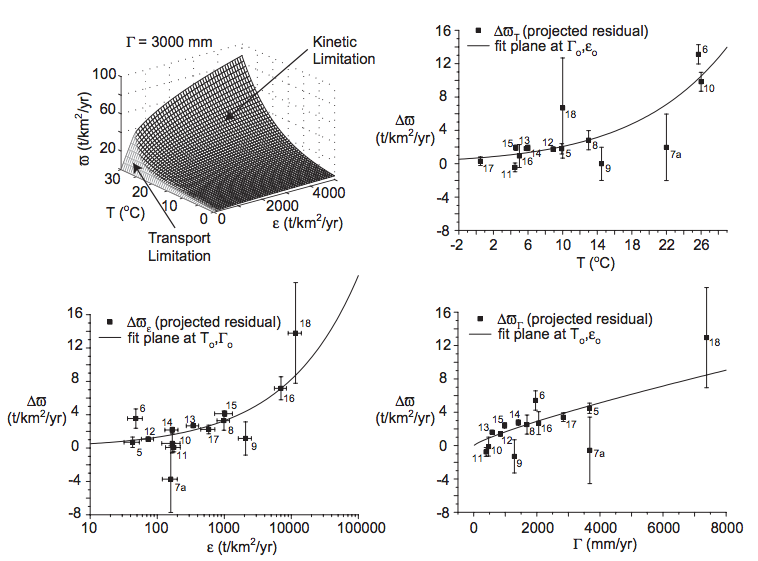 Seasonal and interannual variability
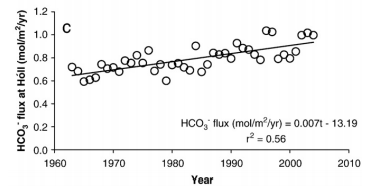 Gislason et al. 2009
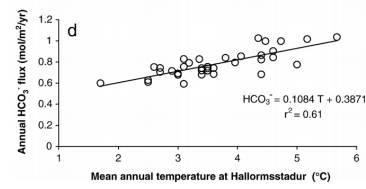 Icelandic watersheds showing a large,
recent temperature increase 
(natural experiment)
Testing the prediction of a pole-to-equator increases in weathering rates
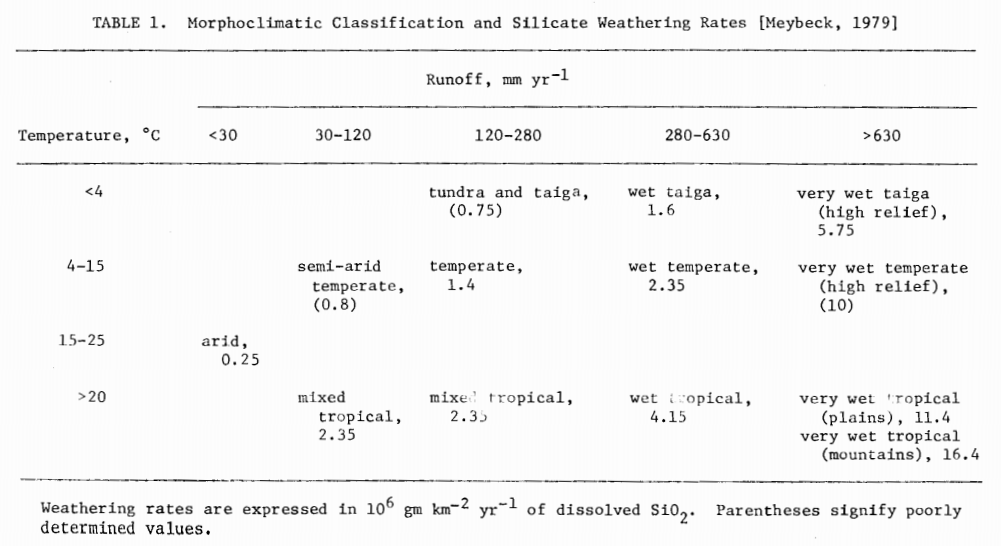 No evidence for T or runoff control onphysical erosion from 10Be data
10Be: spallation product of 16O, 1 Myr half-life, formed by neutron bombardment <~1 m from Earth surface
(Neutrons are cosmic-ray secondaries)
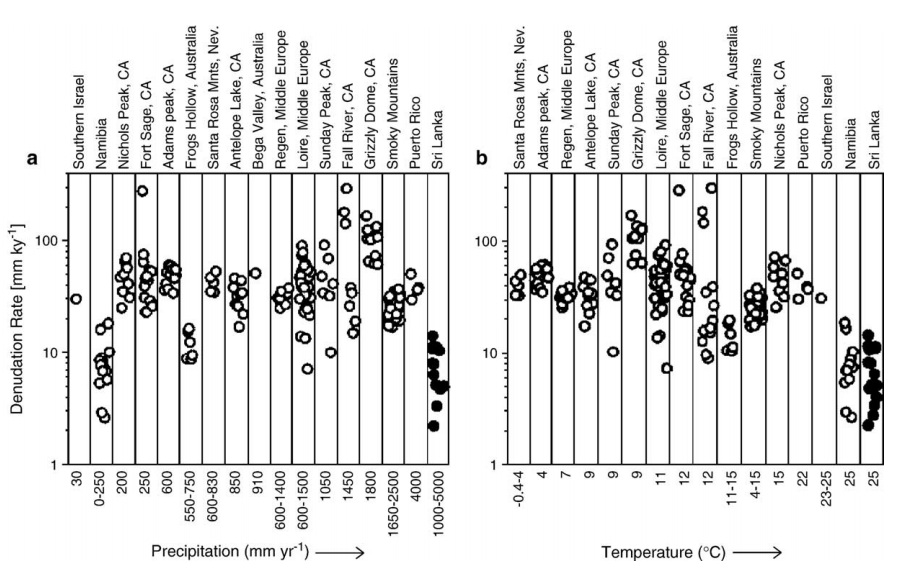 von Blanckenburg EPSL 2006
Testing the carbonate-silicate weathering feedback using present-day temperature gradients: Rivers and streams in Antarctica
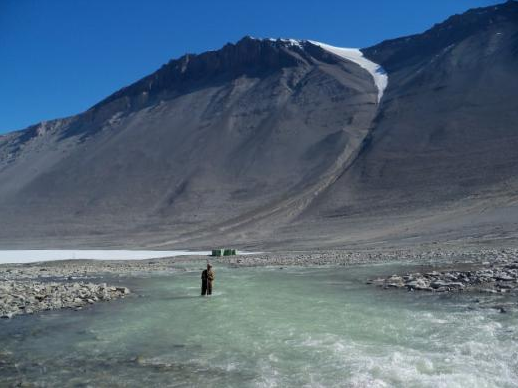 Nezat et al. GSA Bulletin 2001
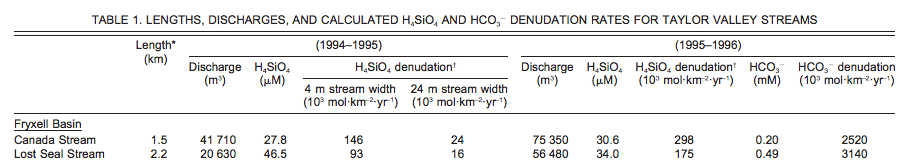 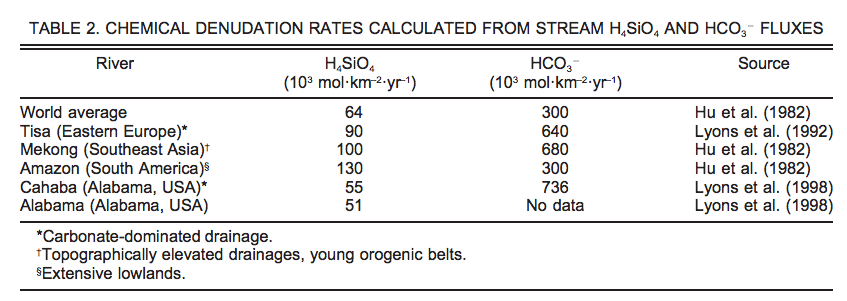 Testing the silicate-weathering feedback hypothesis with hyperthermals
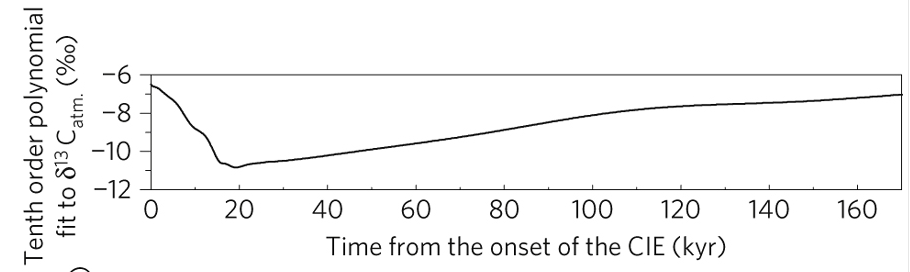 Cui et al. Nature Geoscience 2011
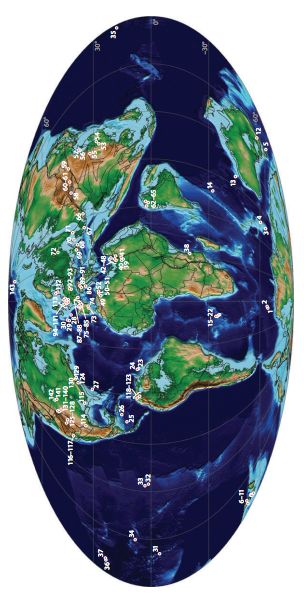 Paleocene-Eocene Thermal MaximumA hyperthermal 55 Mya
Adequate spatial 
coverage
Time resolution limited 
to > 1 Kyr by bioturbation
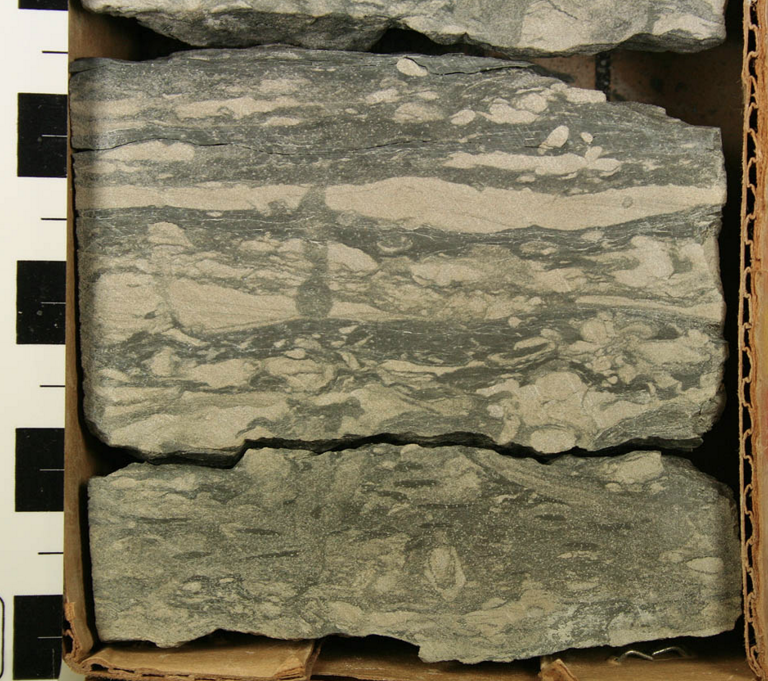 Though brief relative to the ~100 Kyr
timescale of the weathering feedback,
the CO2 release that triggered the PETM
was much more prolonged than 
anthropogenic CO2 release.
Sustained temperature rise:expect – increased weathering; intensified hydrologic cycle;CO2 drawdown on ~100 Kyr timescale
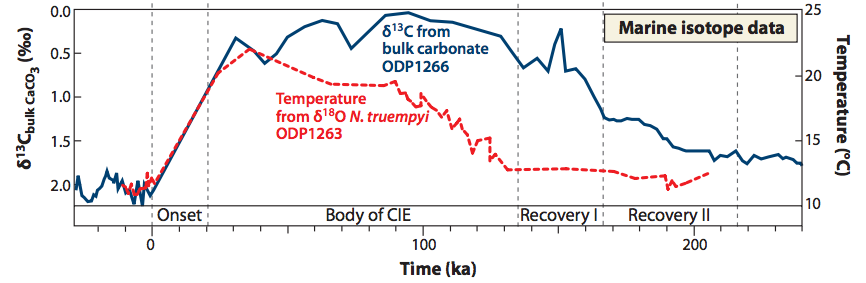 Time interval estimated using
cyclostratigraphy and helium-3 accumulation
Osmium-isotope systematics
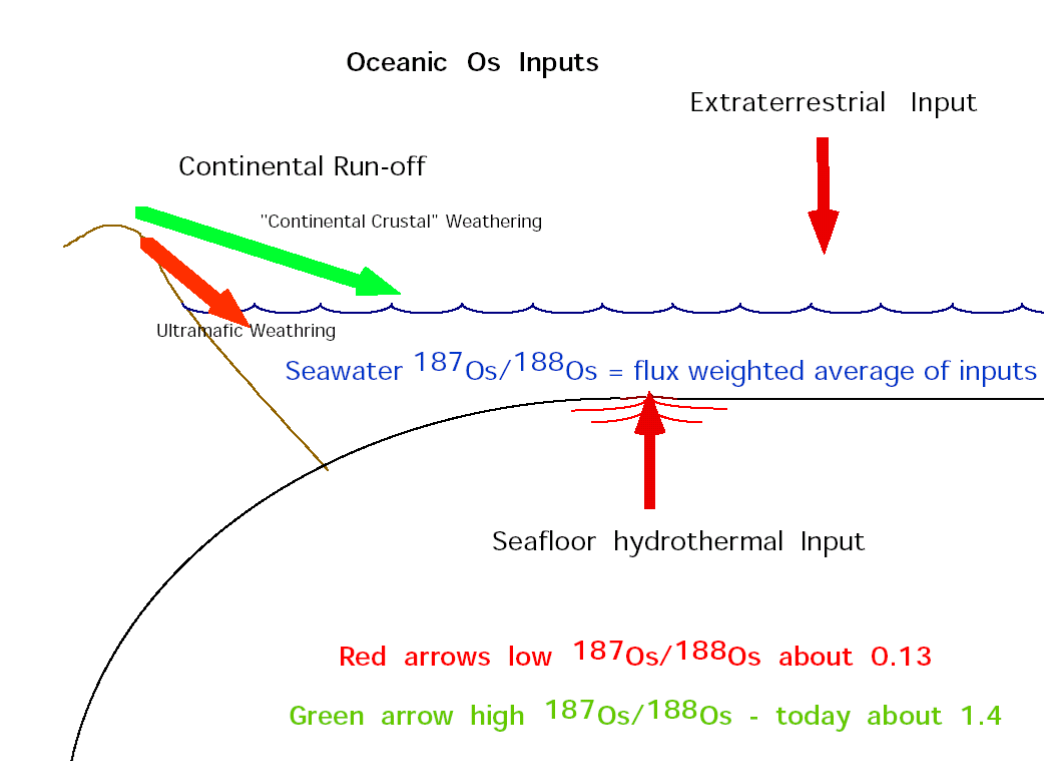 Evidence for increased  chemical weathering at the PETM
Dickson et al., P3, 2015
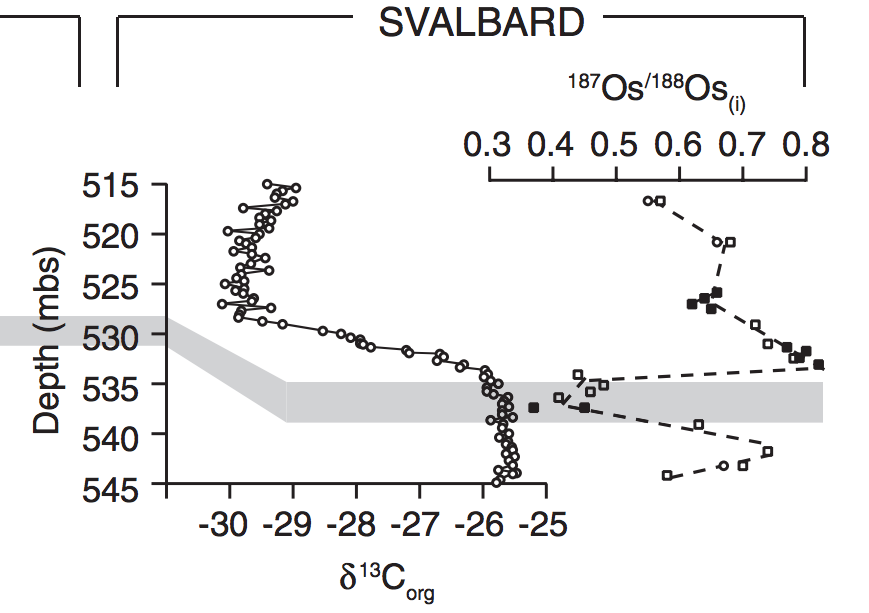 mbsf = meters below sea floor
Toarcian Oceanic Anoxic Event
Cohen et al. Geology 2004, “Osmium isotope evidence for the regulation of atmospheric
CO2 by continental weathering.”
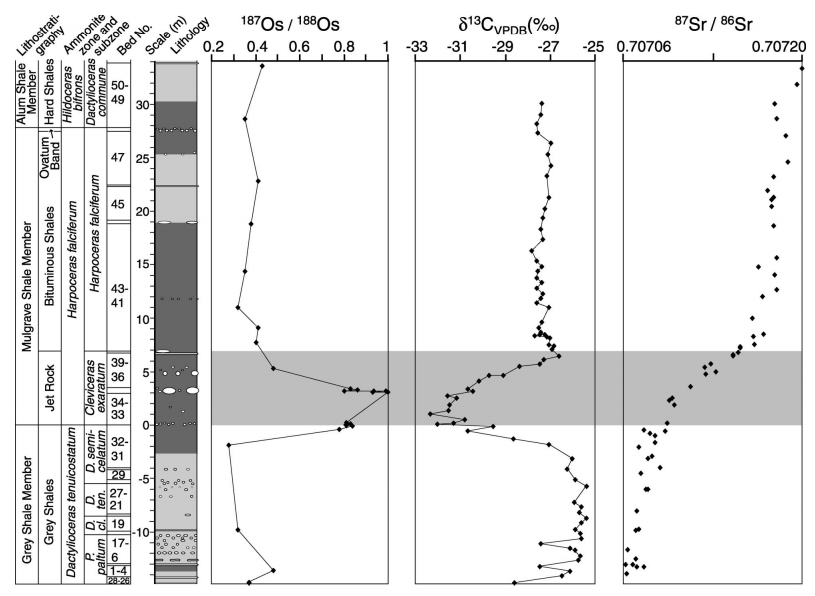 Jet Rock
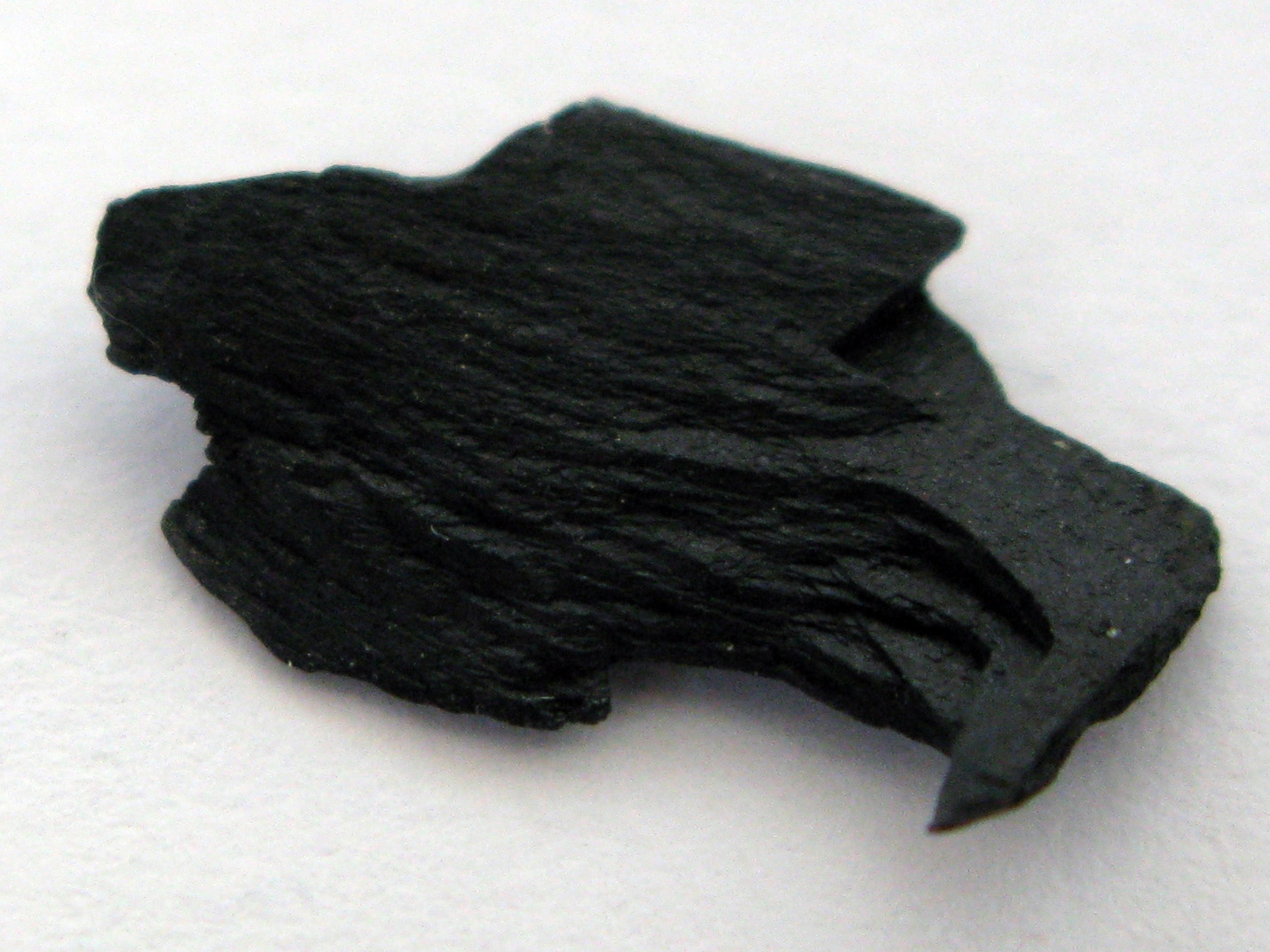 A new proxy for weathering: 7Li
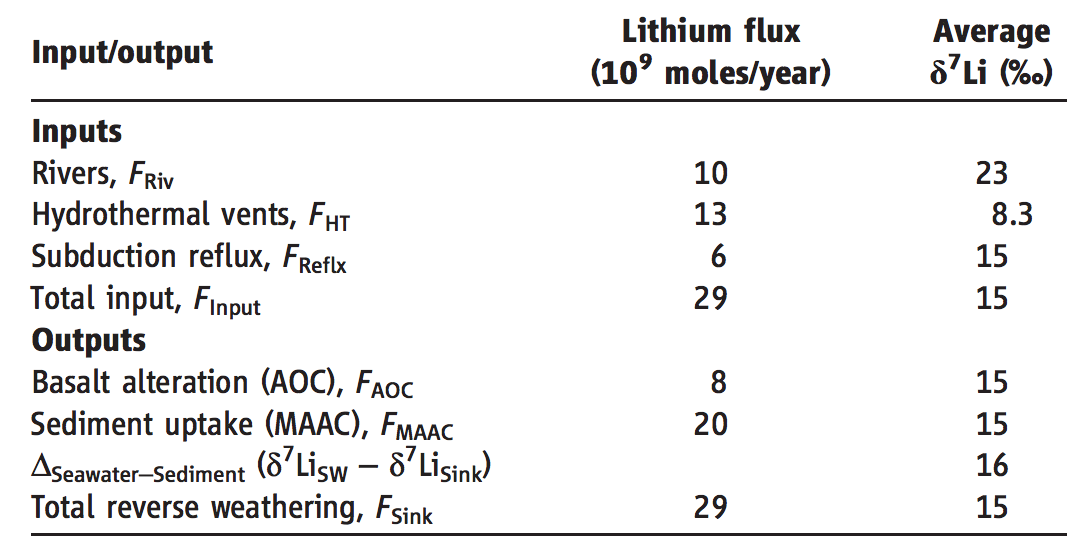 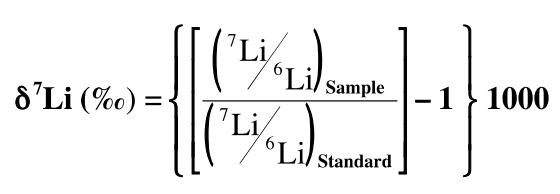 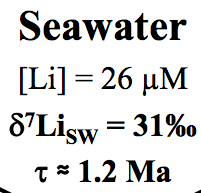 Misra & Froelich, Science 2012
Lithium cycle is mostly in silicate rocks and aluminosilicate clays; none in carbonates.
High weathering intensity: Low riverine 7Li concentrations.
Low weathering intensity (e.g. mountains): High riverine 7Li concentrations.
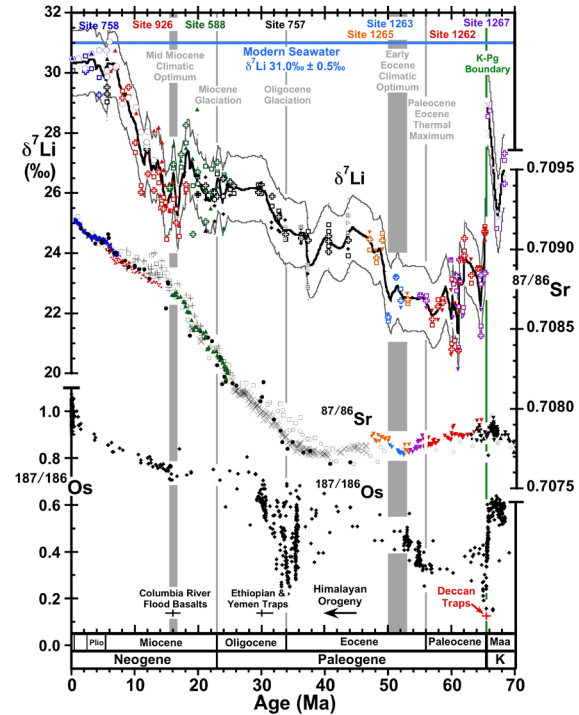 0.9% increase
Dissolved Li 50 Ma
suspended Li today?

(Other interpretations
possible).
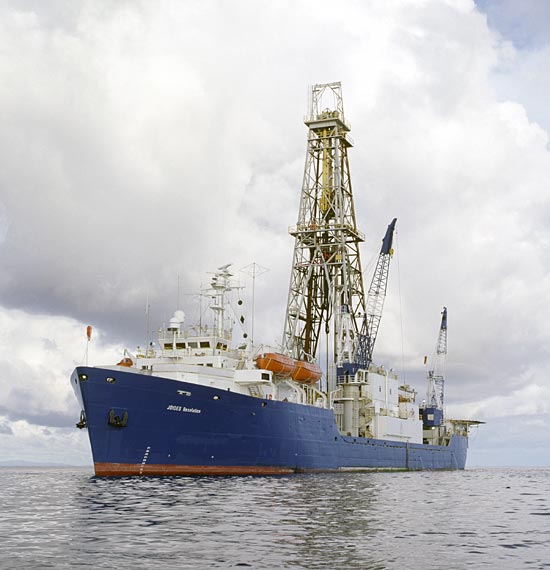 Misra & 
Froelich 2012
Ocean Drilling Program
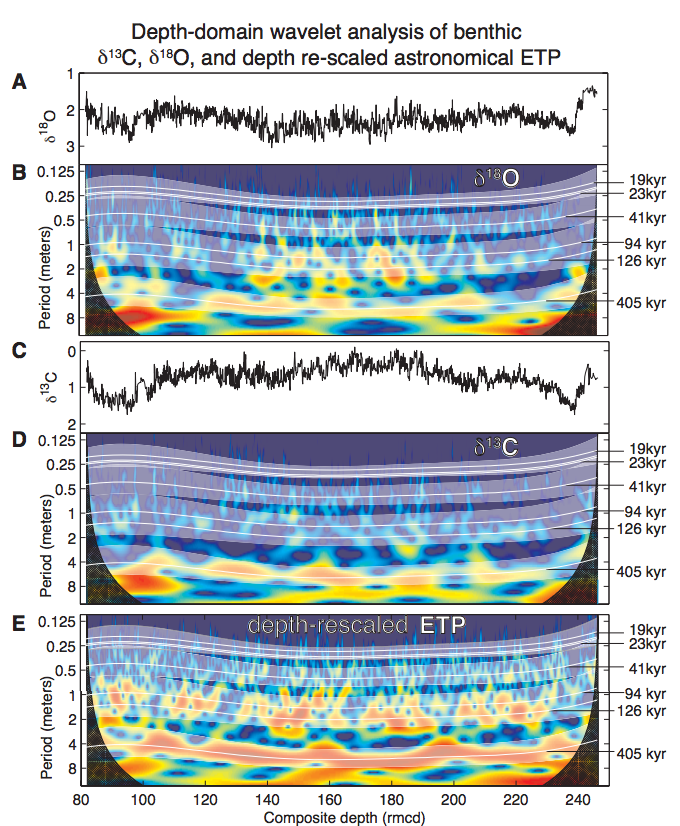 Earth carbon cycle amplifies 400 Kyr orbital forcing
gain ~ (frequency)-2
Gain
Frequency
400 Kyr cycles are caused by
gravitational interaction
between Venus and Jupiter
Palike et al., Science 2006
Refining the carbonate-silicate weathering feedback  hypothesis: shift from direct T to indirect hydrologic control
What accounts for the lab-vs.-field discrepancy in weathering rates?What is the role of flushing?
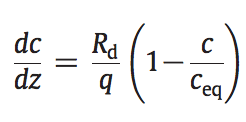 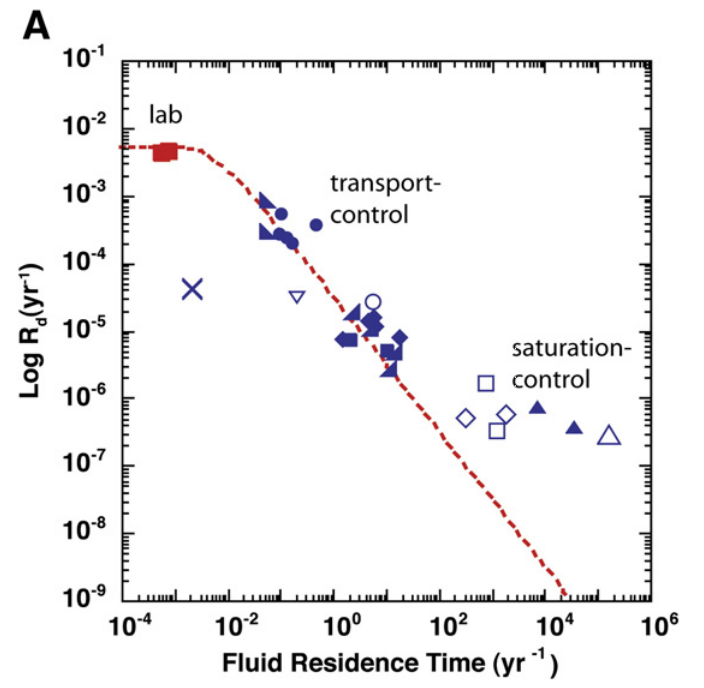 Maher 2010
(on the required 
reading list)
Key points from today’s lecture
Main fluxes and reservoirs in the long-term carbon cycle: what is the evidence for a negative feedback?
Testable elements of the carbonate-silicate weathering hypothesis: how well do they hold up to testing?
Evidence from past shocks to the Earth system and present-day weathering bearing on the carbonate-silicate weathering hypothesis.
Possible explanations for the lab-vs.-field discrepancy in weathering rates: the role of flushing.
Additional slides
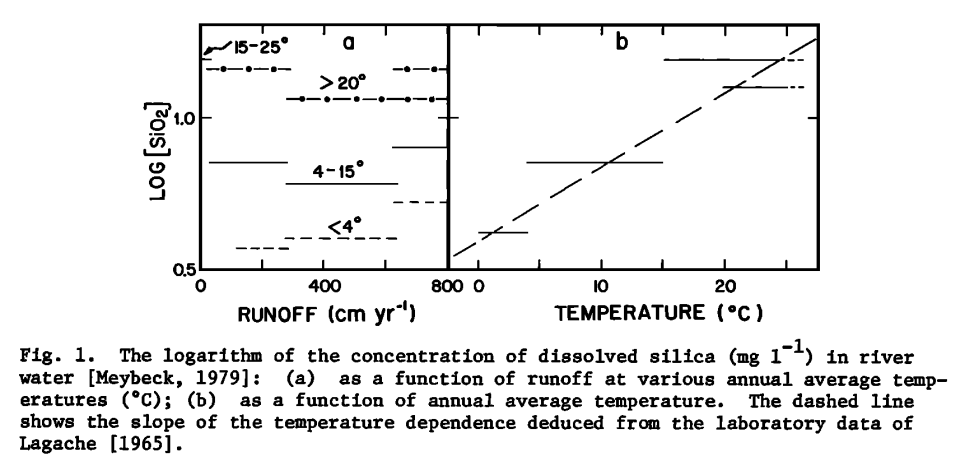 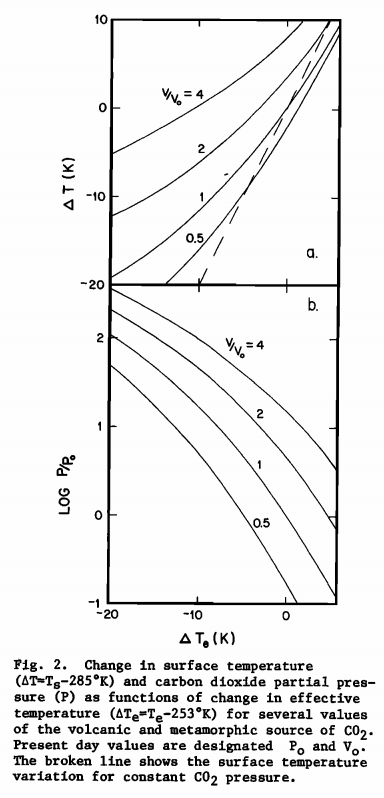